القسمة الناتج من ثلاثة أرقام
أحل مسائل قسمة
 يكون الناتج فيها 
من ثلاثة أرقام
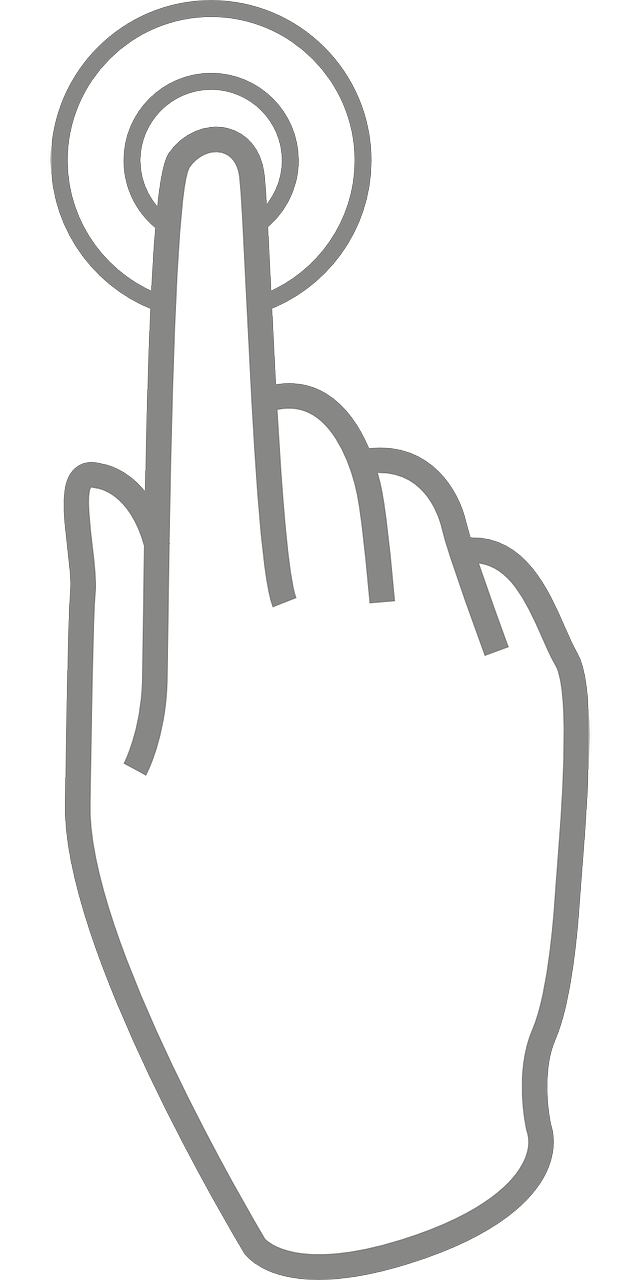 القسمة الناتج من ثلاثة أرقام
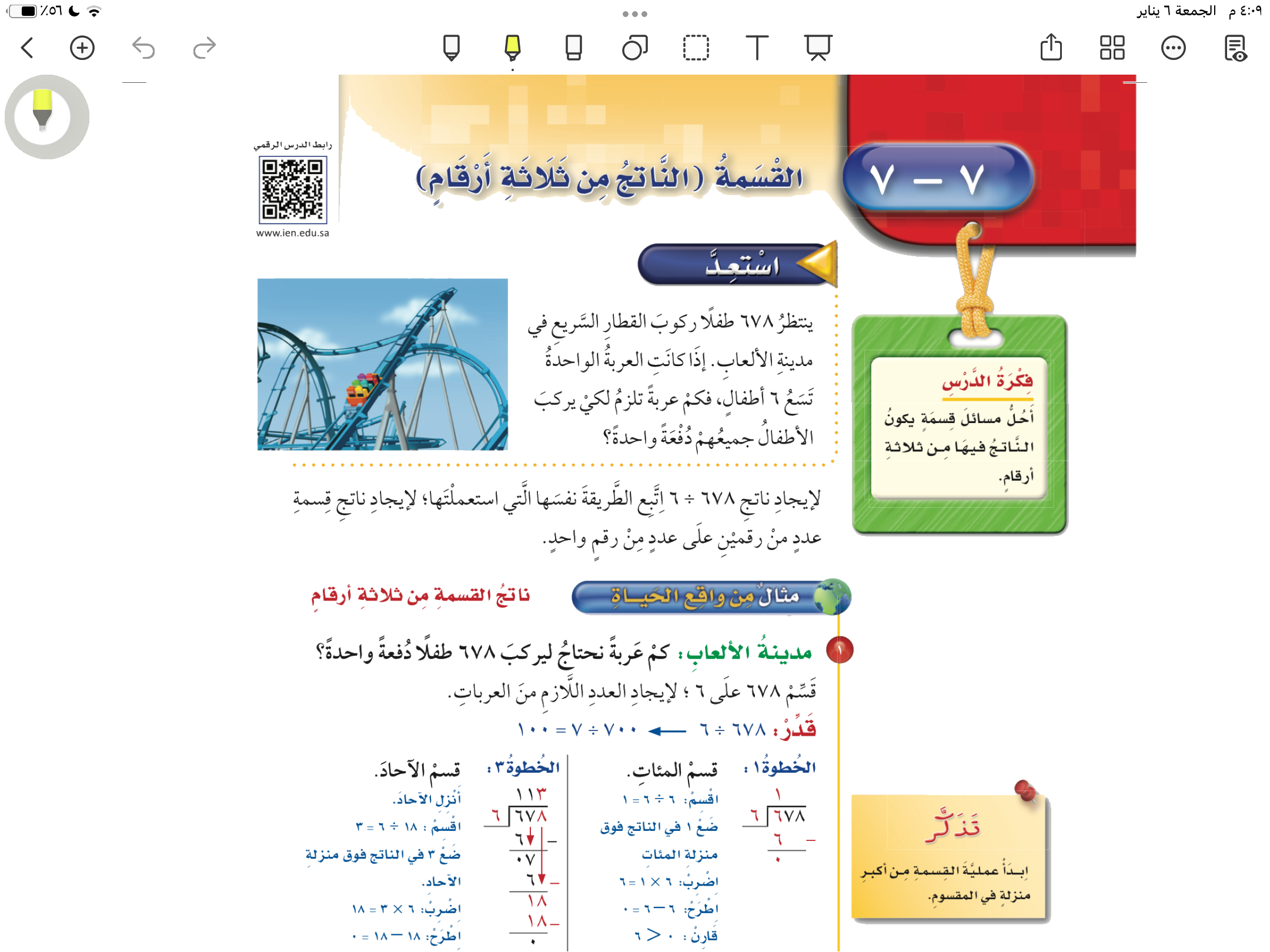 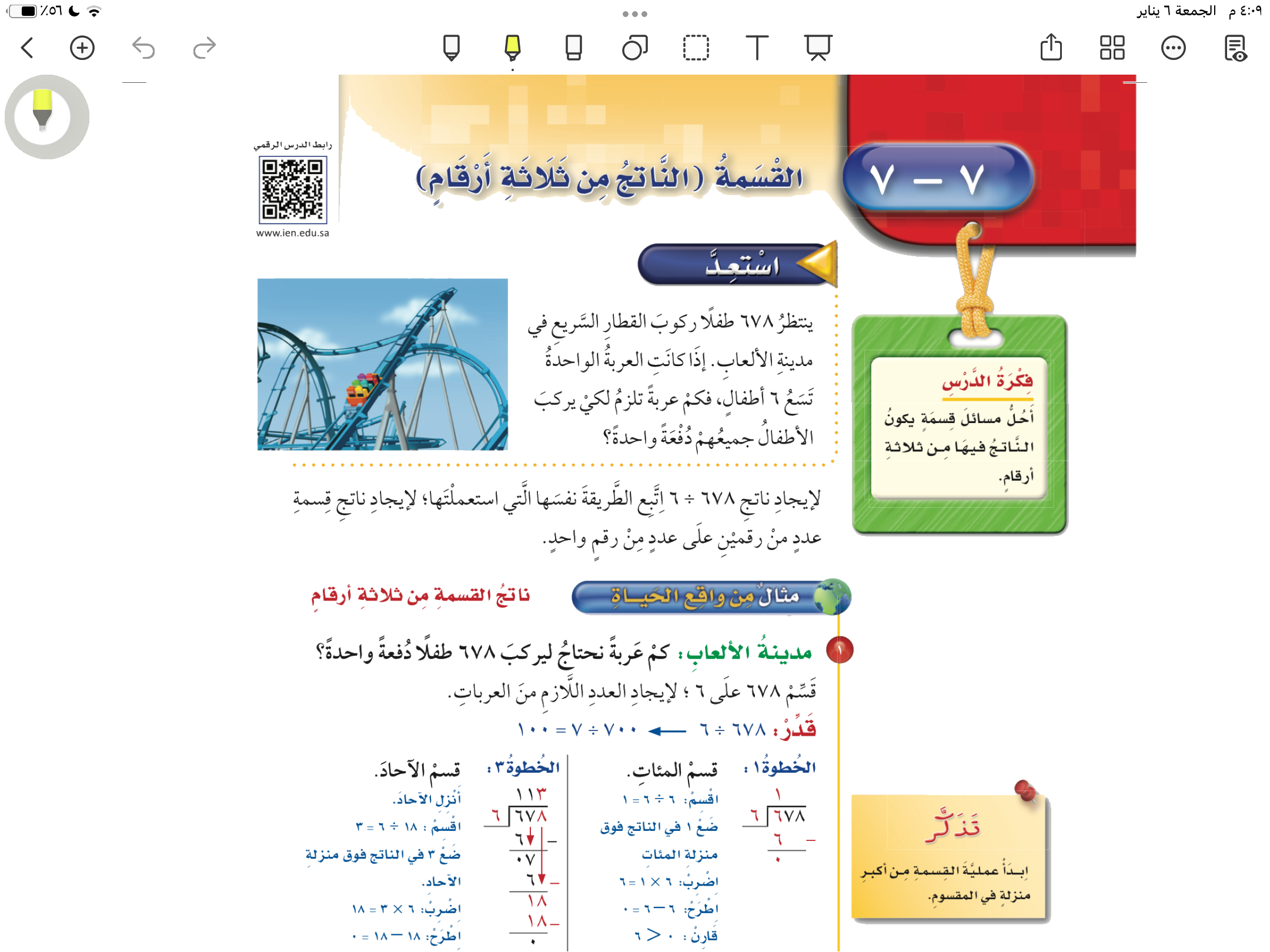 صفحة ٩٨
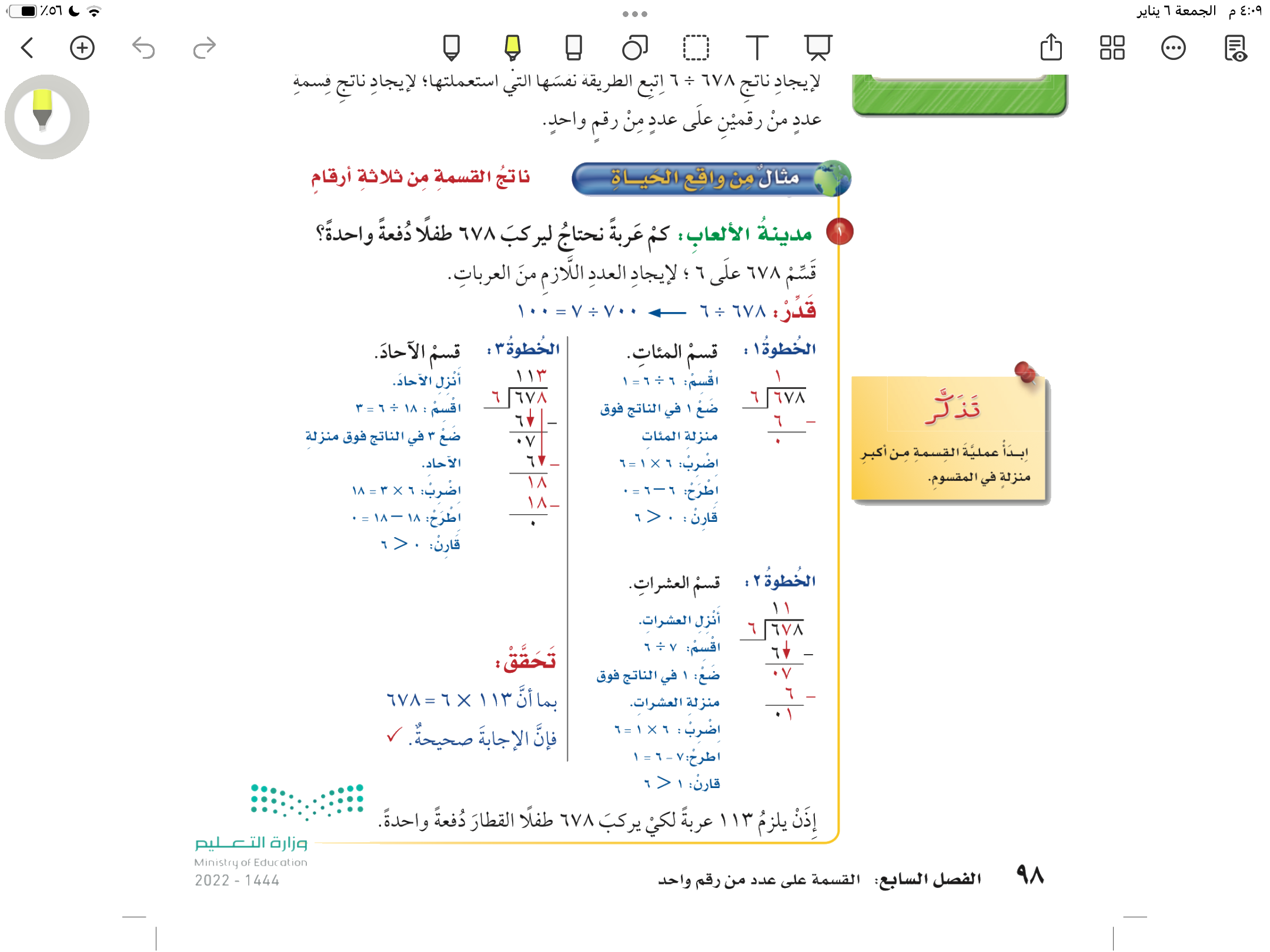 صفحة ٩٨
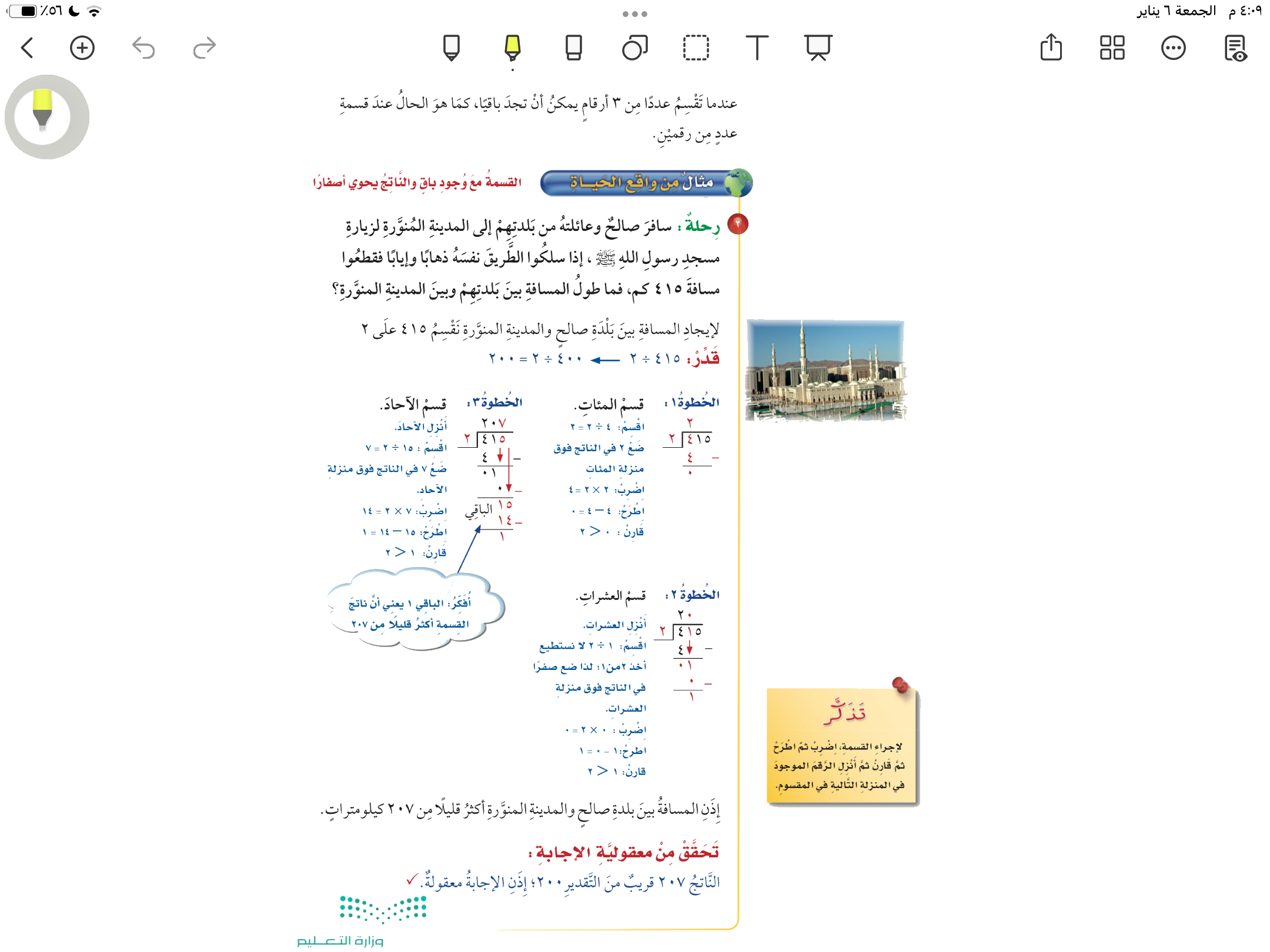 صفحة ٩٩
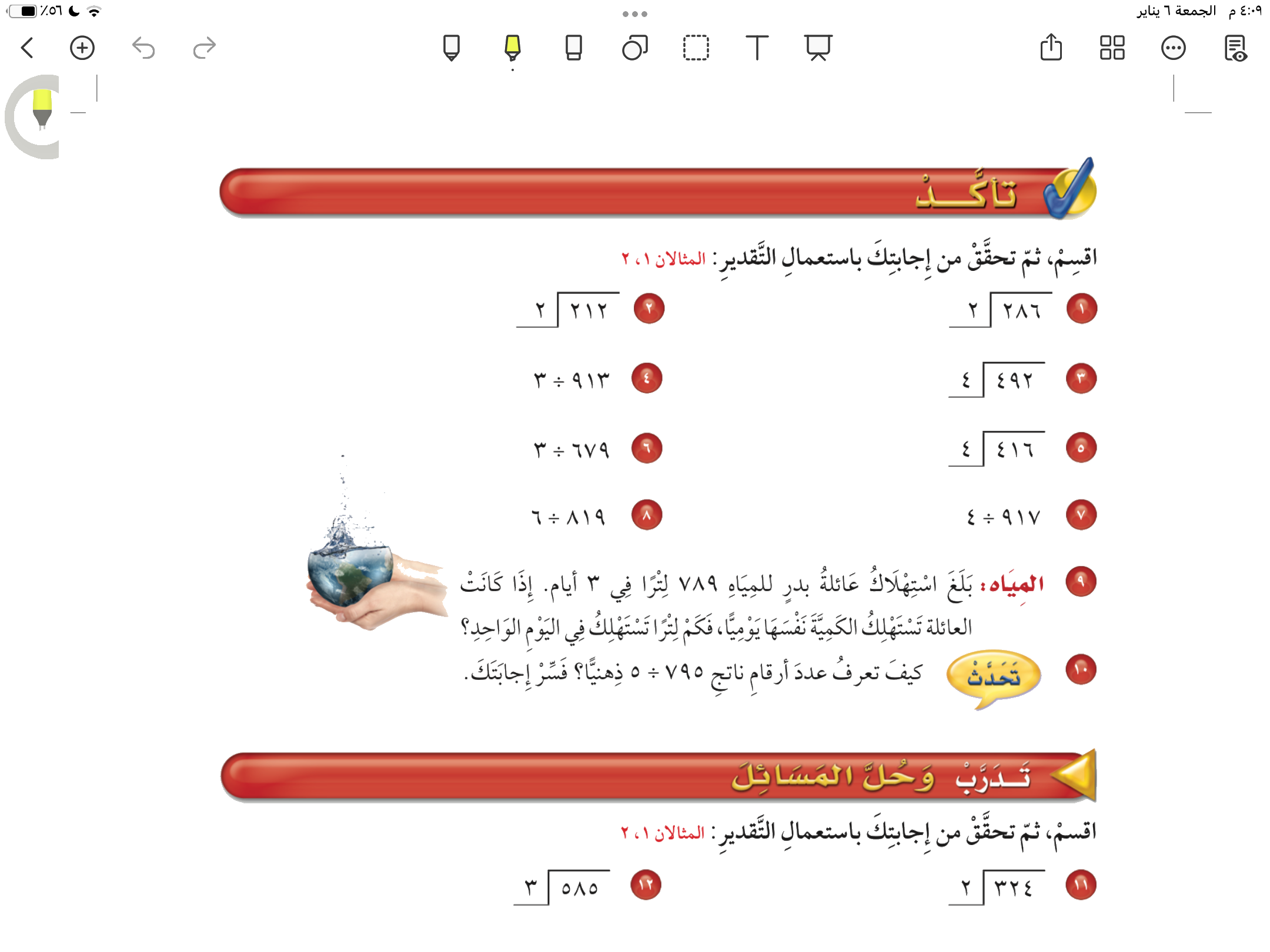 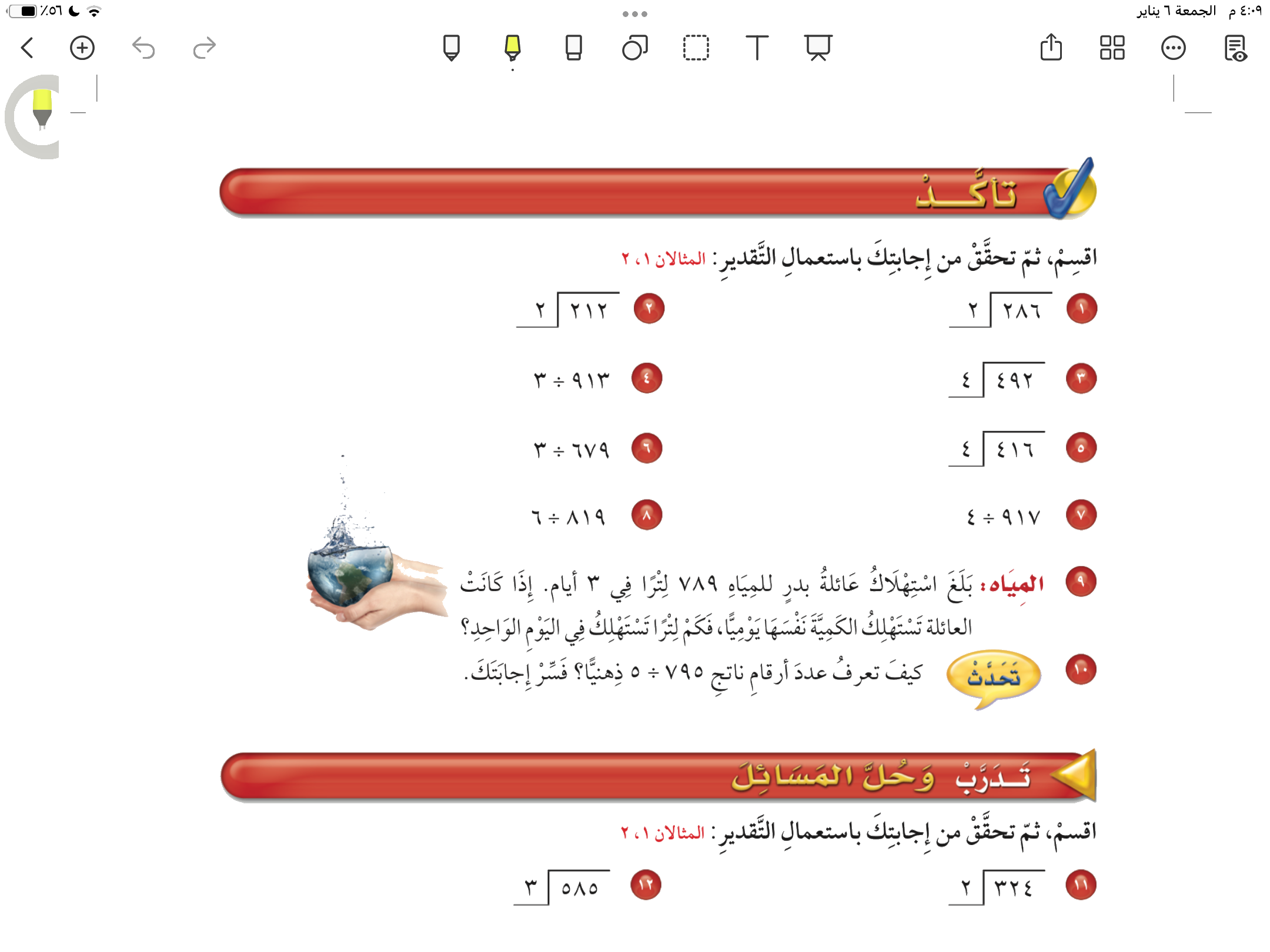 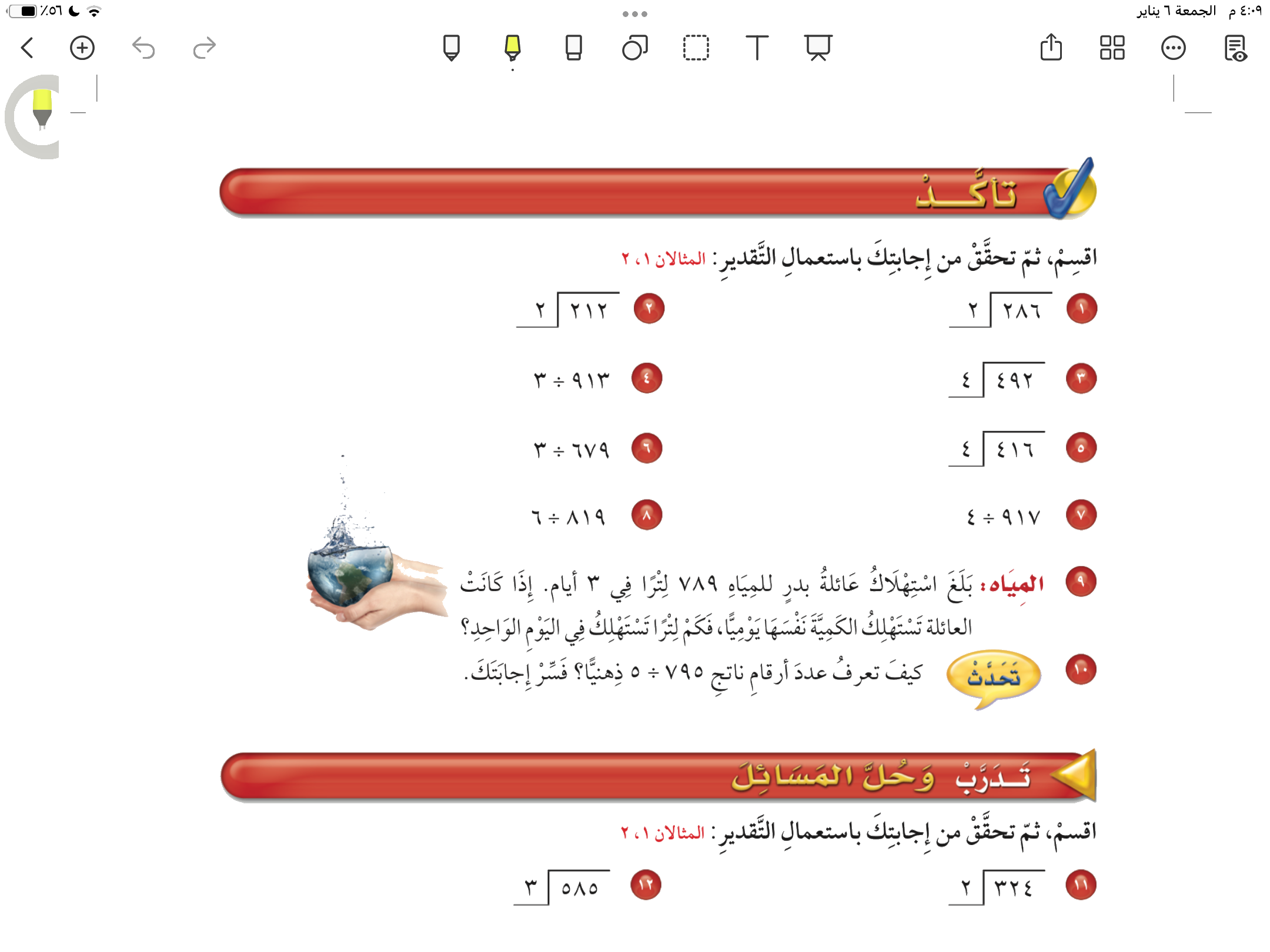 صفحة ١٠٠
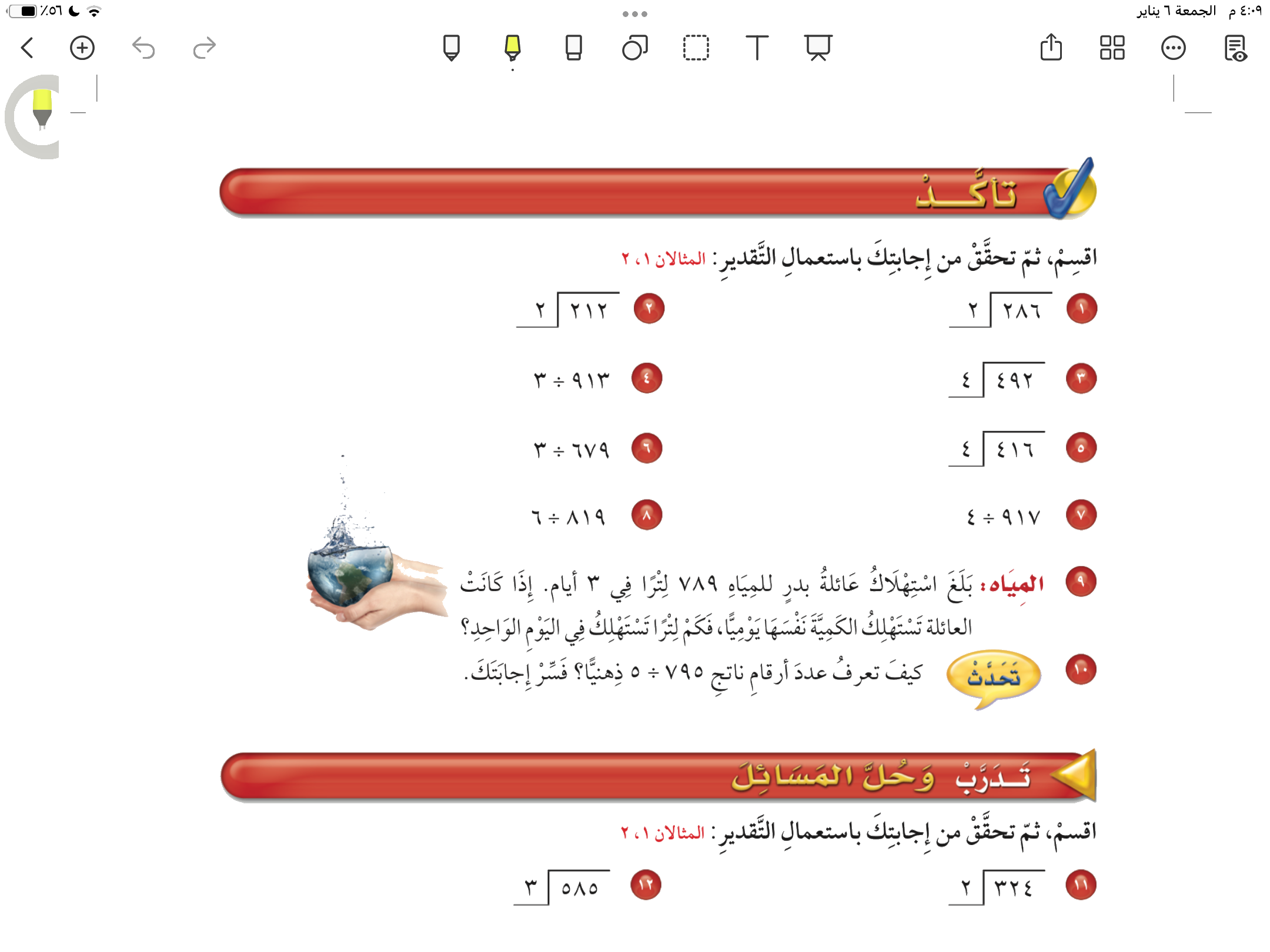 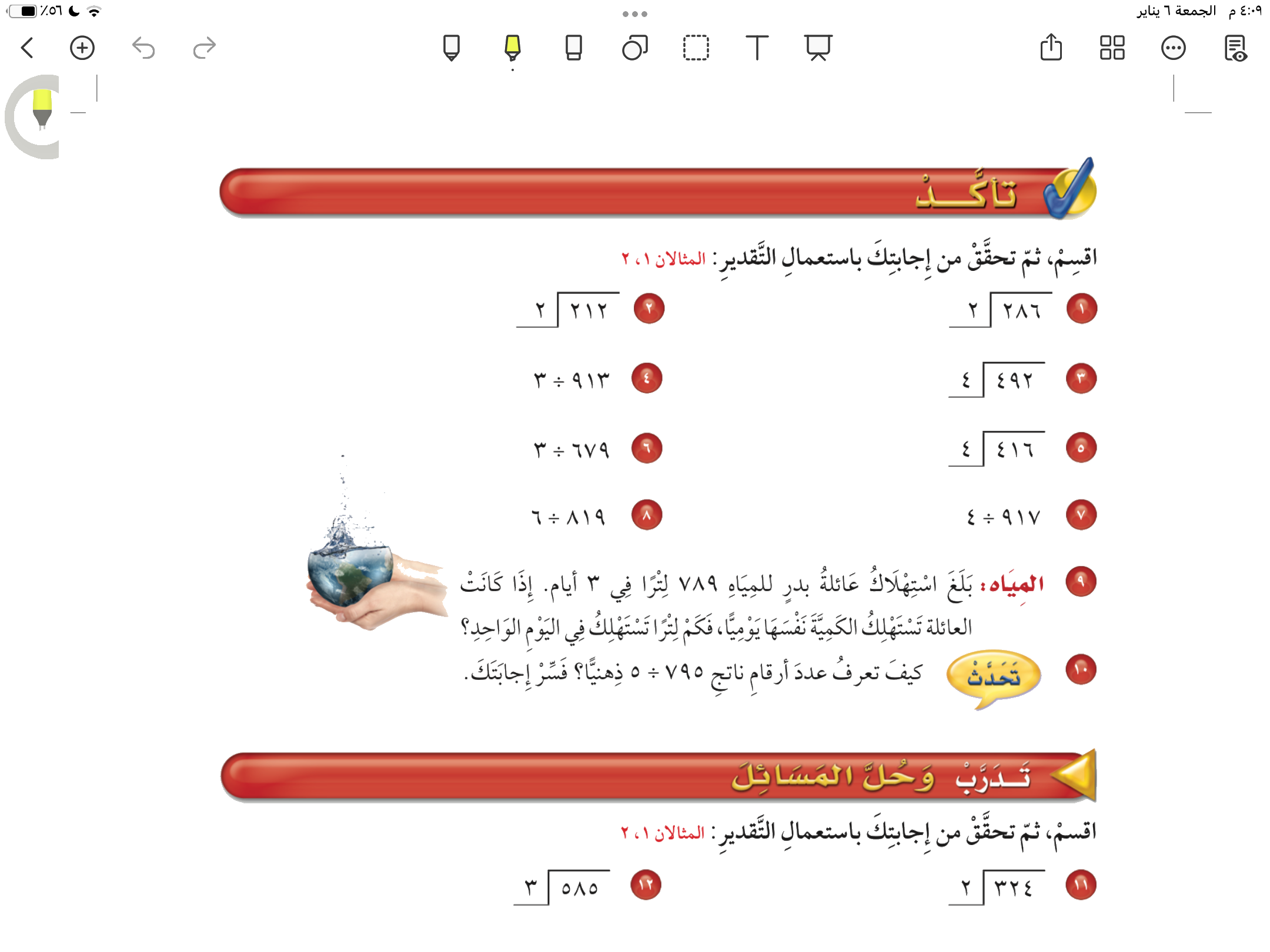 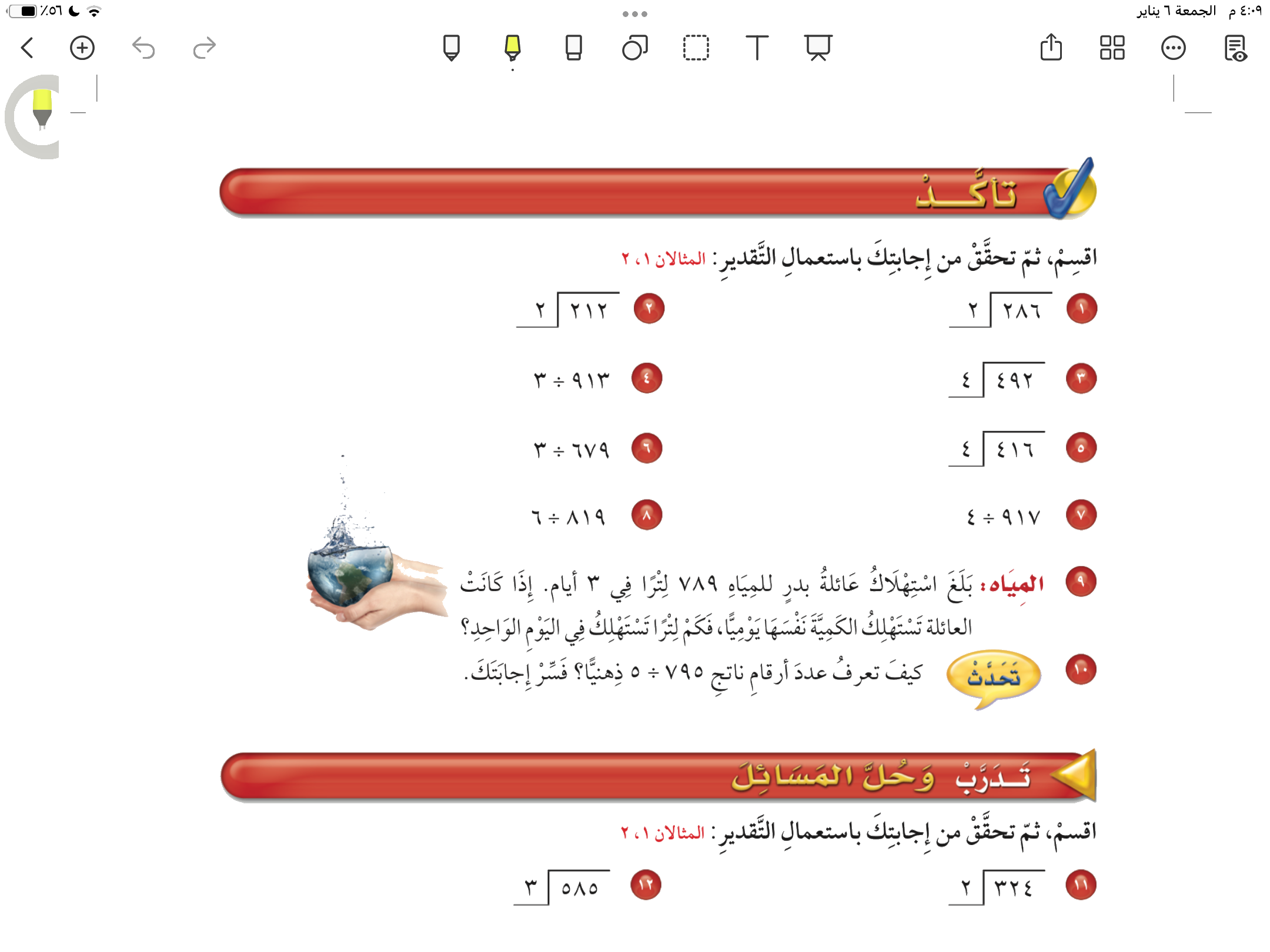 صفحة ١٠٠
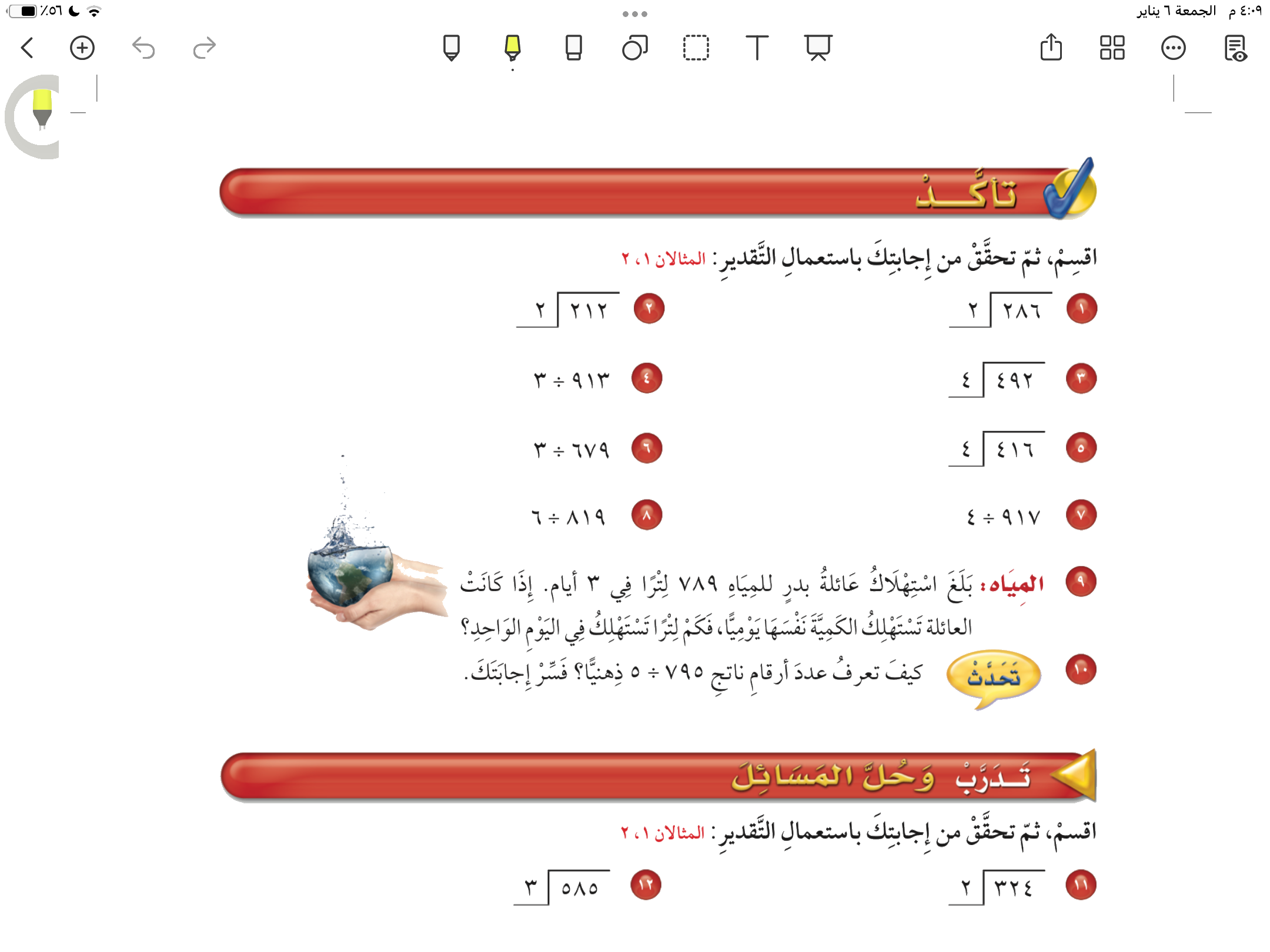 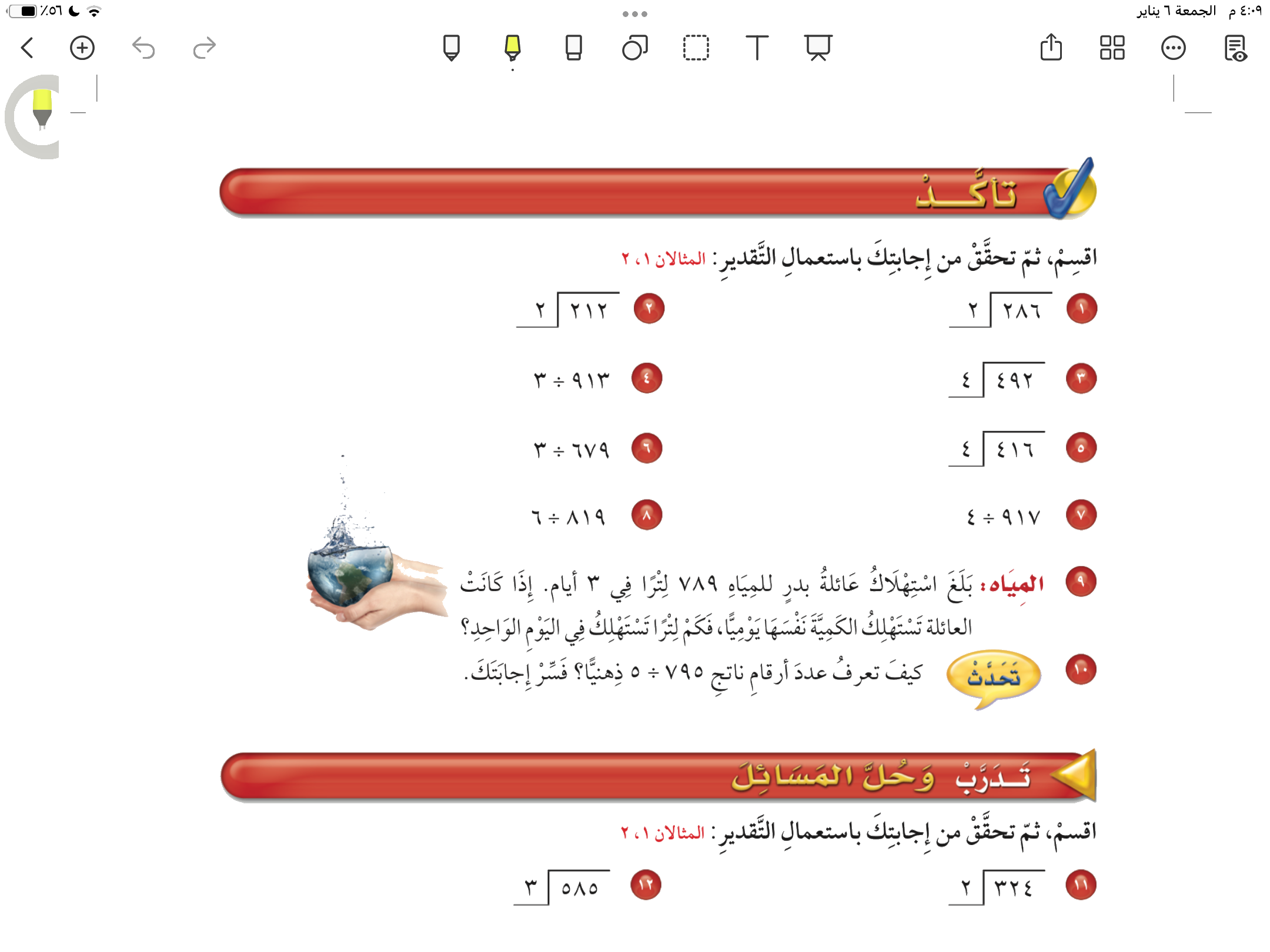 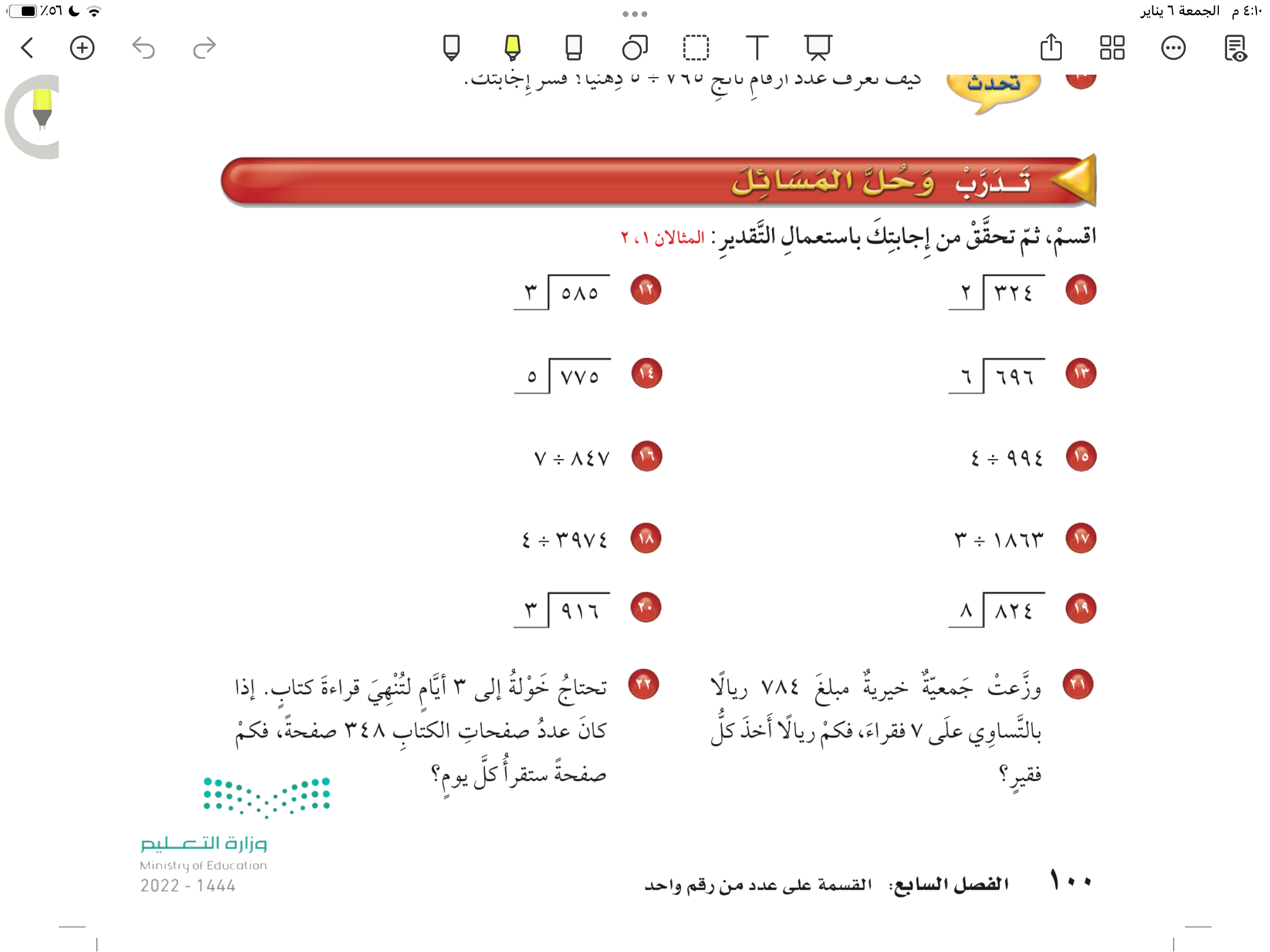 صفحة ١٠٠
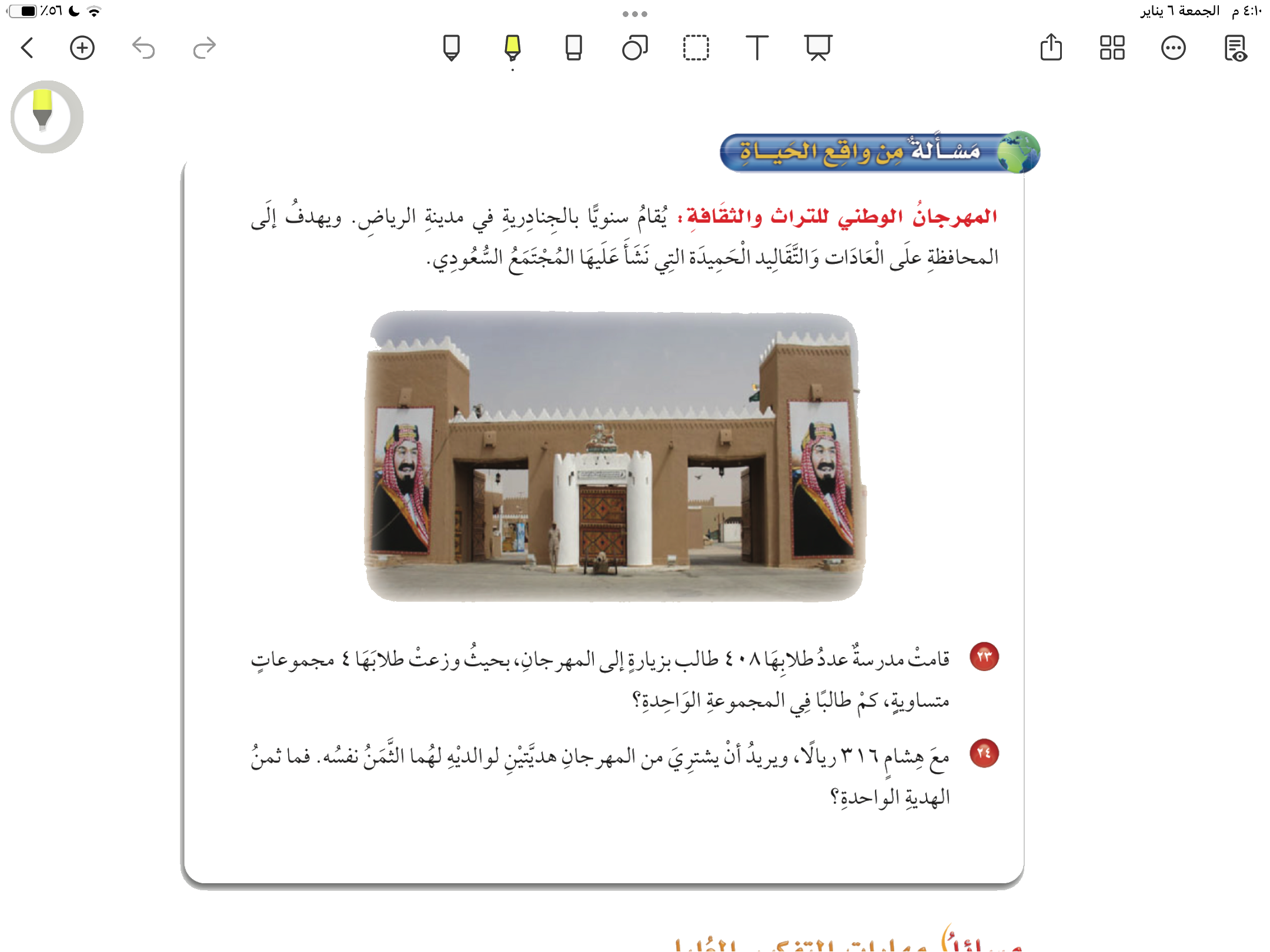 صفحة ١٠١
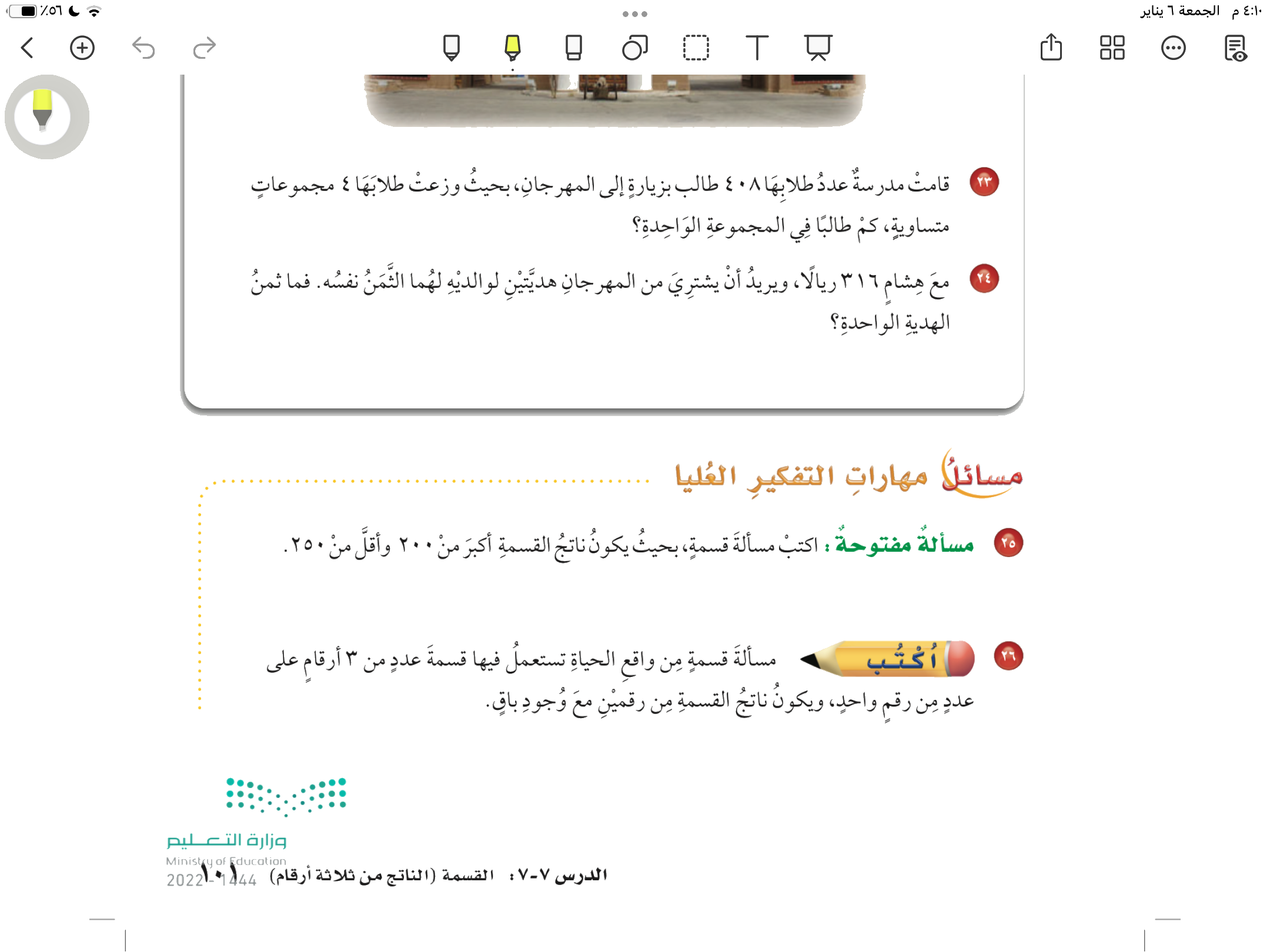 صفحة ١٠١
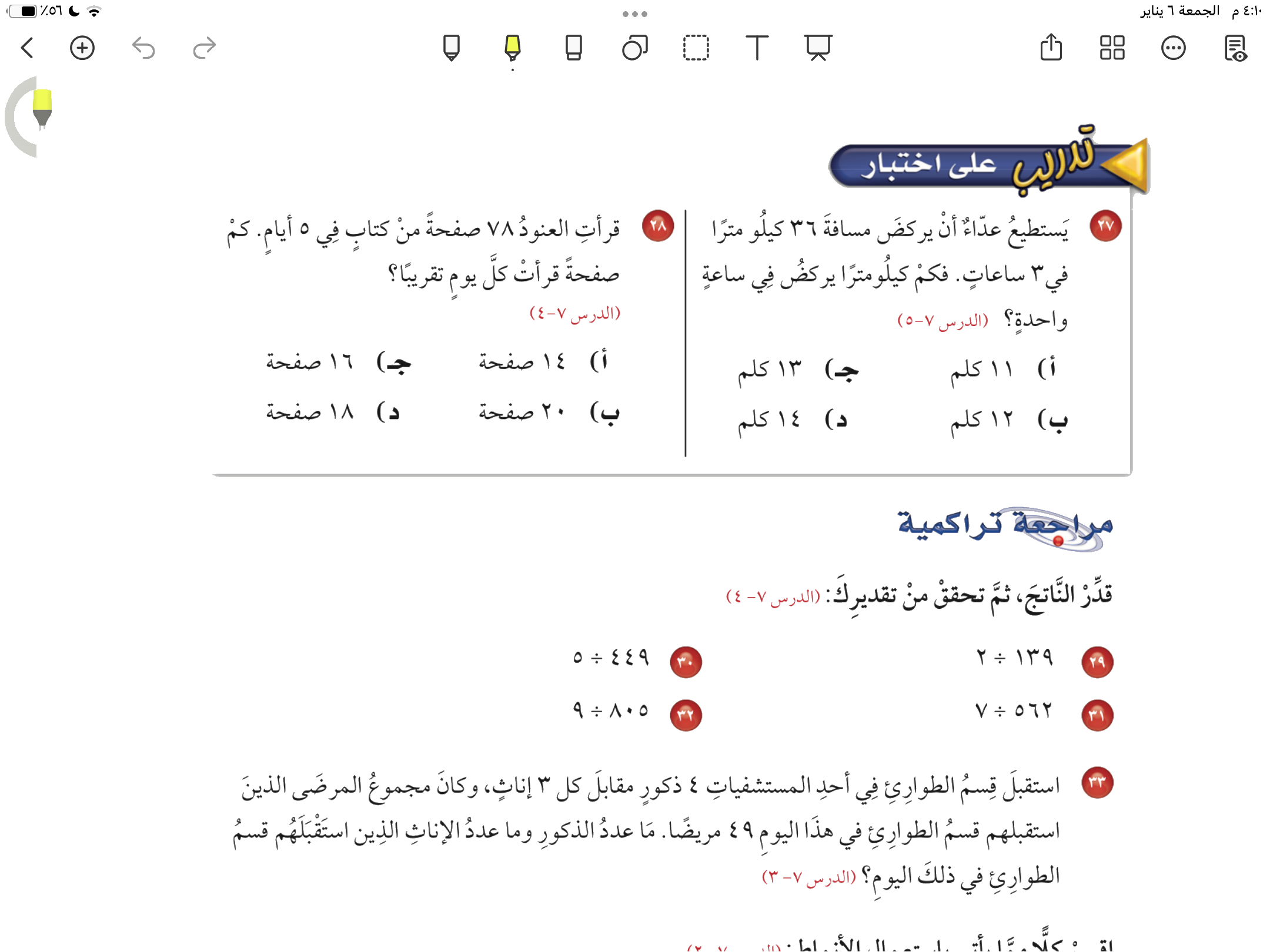 صفحة ١٠٢